Figure B2 Results of the Fourier decomposition of test disc shown in Fig. B1 in terms of the azimuthal wavenumber, m.
Mon Not R Astron Soc, Volume 393, Issue 4, March 2009, Pages 1157–1173, https://doi.org/10.1111/j.1365-2966.2008.14275.x
The content of this slide may be subject to copyright: please see the slide notes for details.
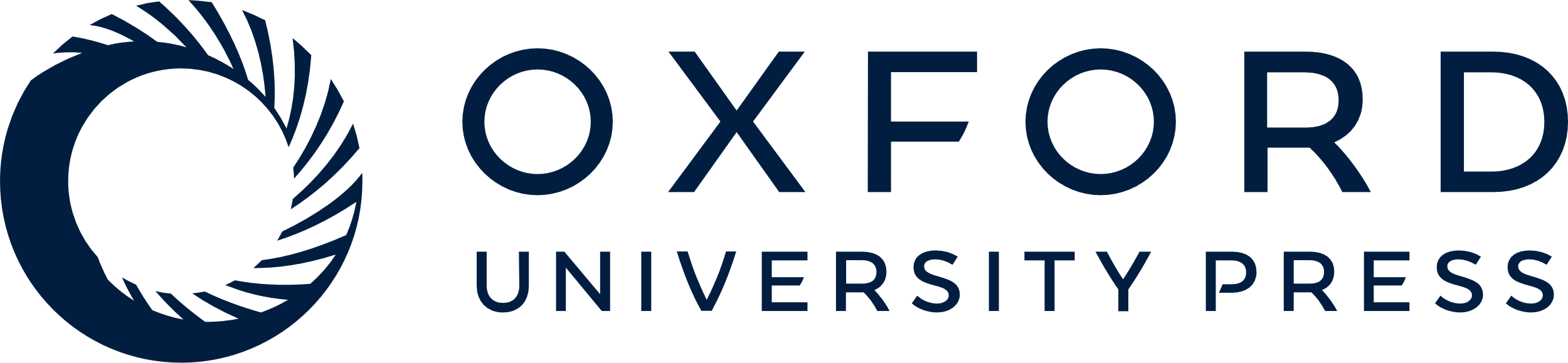 [Speaker Notes: Figure B2 Results of the Fourier decomposition of test disc shown in Fig. B1 in terms of the azimuthal wavenumber, m.


Unless provided in the caption above, the following copyright applies to the content of this slide: © 2009 The Authors. Journal compilation © 2009 RAS]